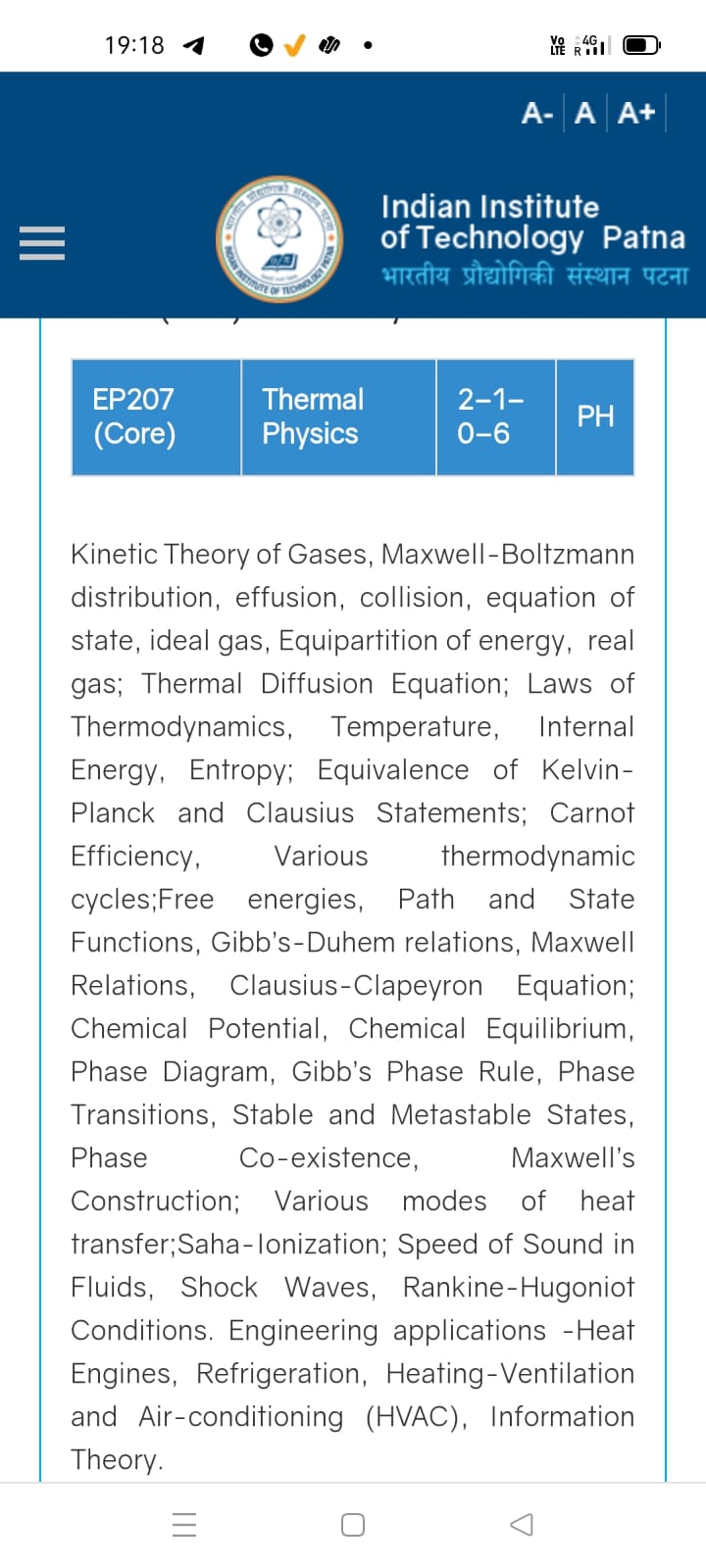 Season 2, Lecture 4 (S2,L4): 
Tutorial 1 (contd)
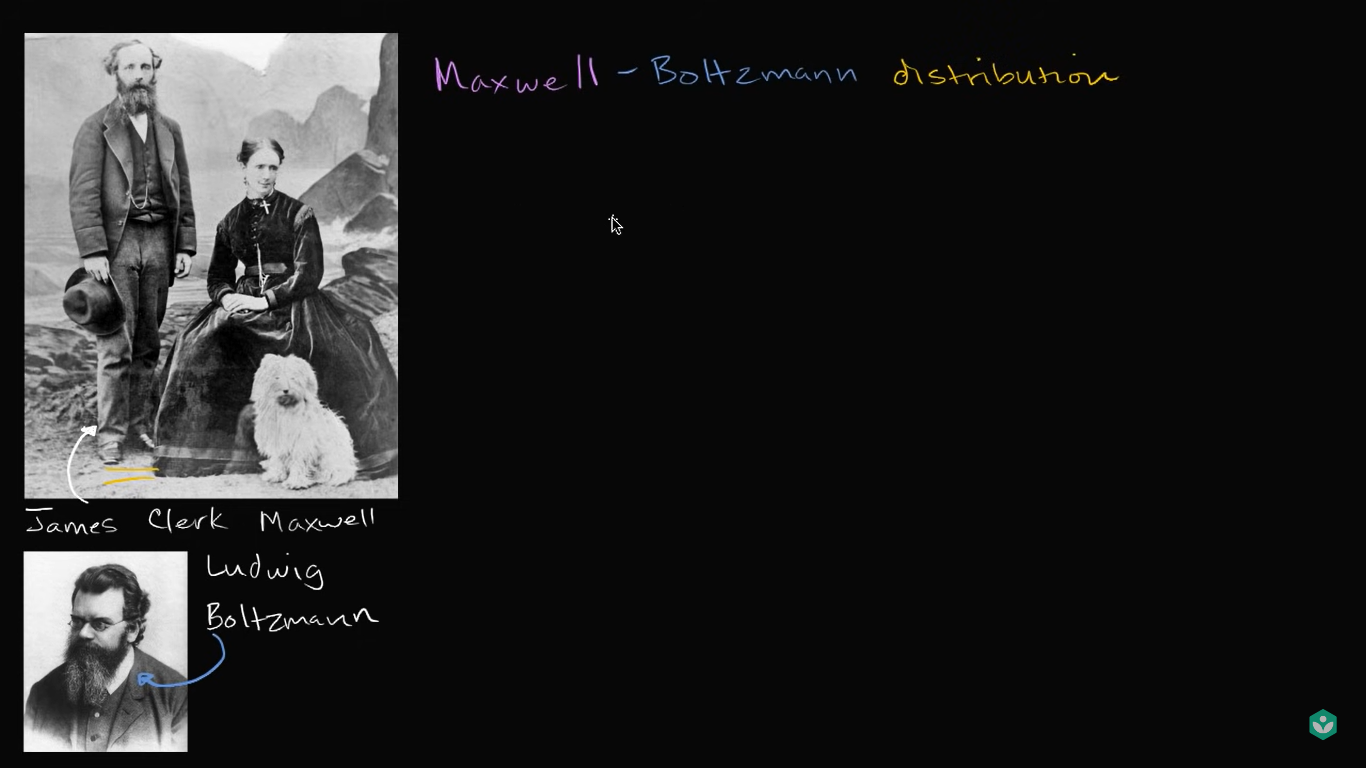 Maxwell Boltzmann
distribution law
Attendance: 75% mandatory
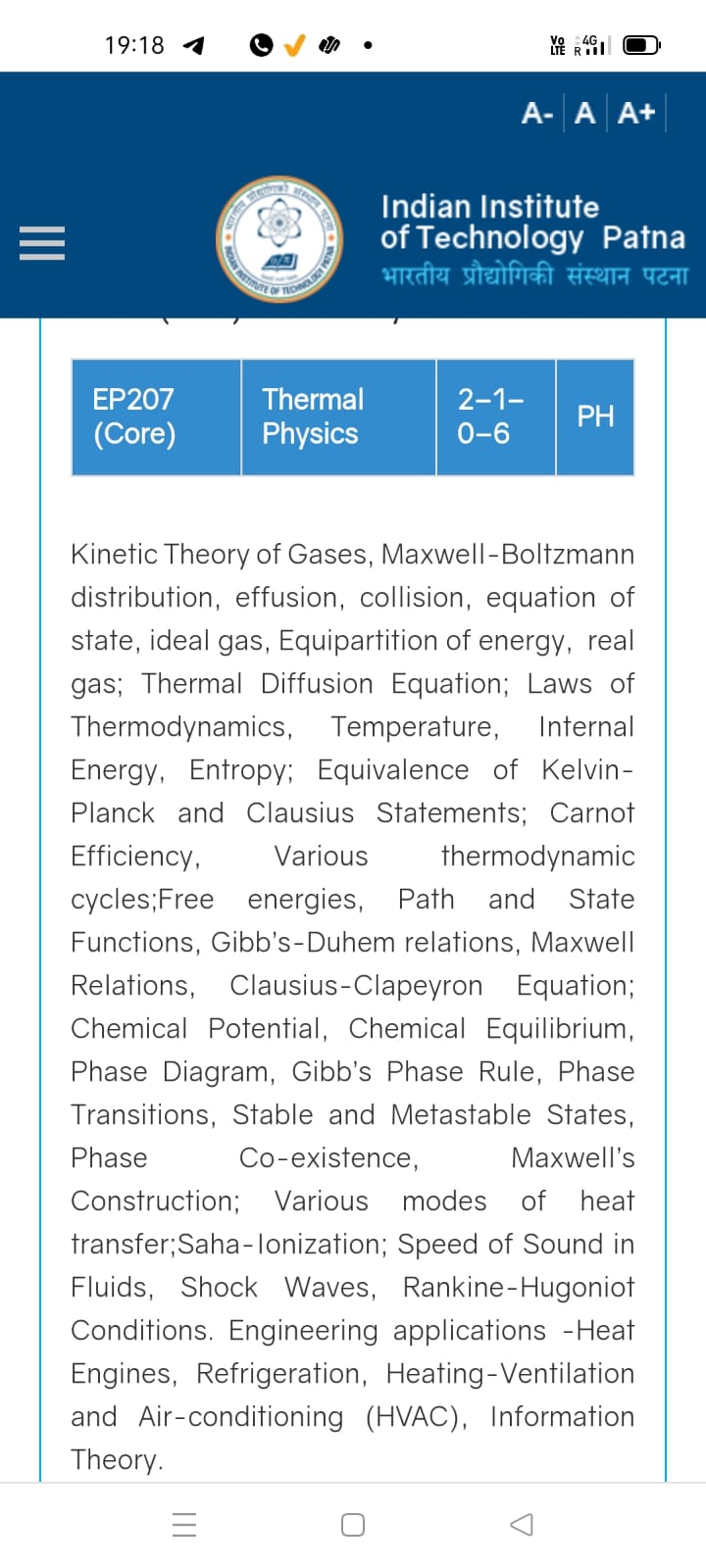 S2, L4, Tutorial 1
Distribution function
Maxwell Boltzmann speed distribution
Problem 2
(a) Complete Analysis of distribution function
Complete Analysis of distribution function
(b) With temperature
(c) Most Probable speed
Most probable speed
Complete Analysis of distribution function
(d)
Average speed
Root mean square speed (RMS)
(e) A comparison
Problem 3
Solution:
Solution:
Problem 1
Solution
Problem 2
Solution
1
Solution
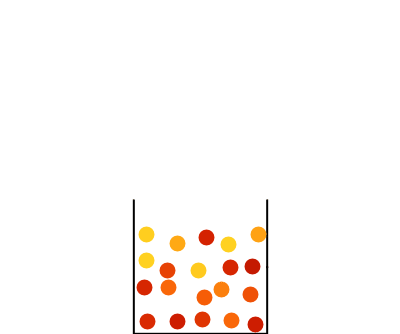 Problem 3
Solution
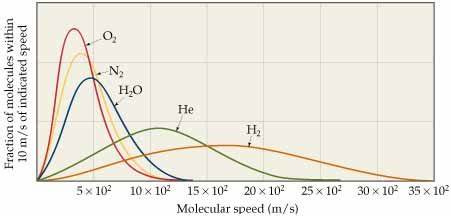